IZRAČUNAJ, OBOJI, SPOJI
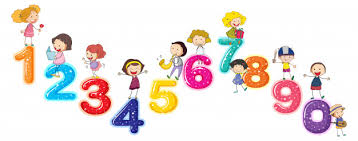 Kukas Bojana, prof.defektolog
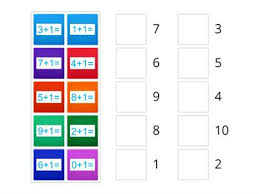 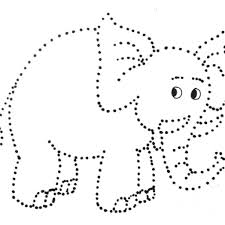 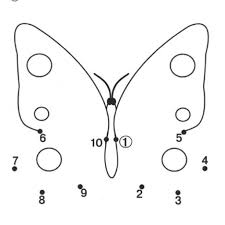 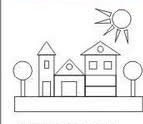 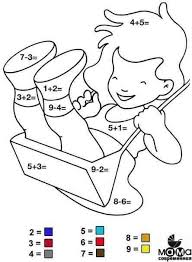